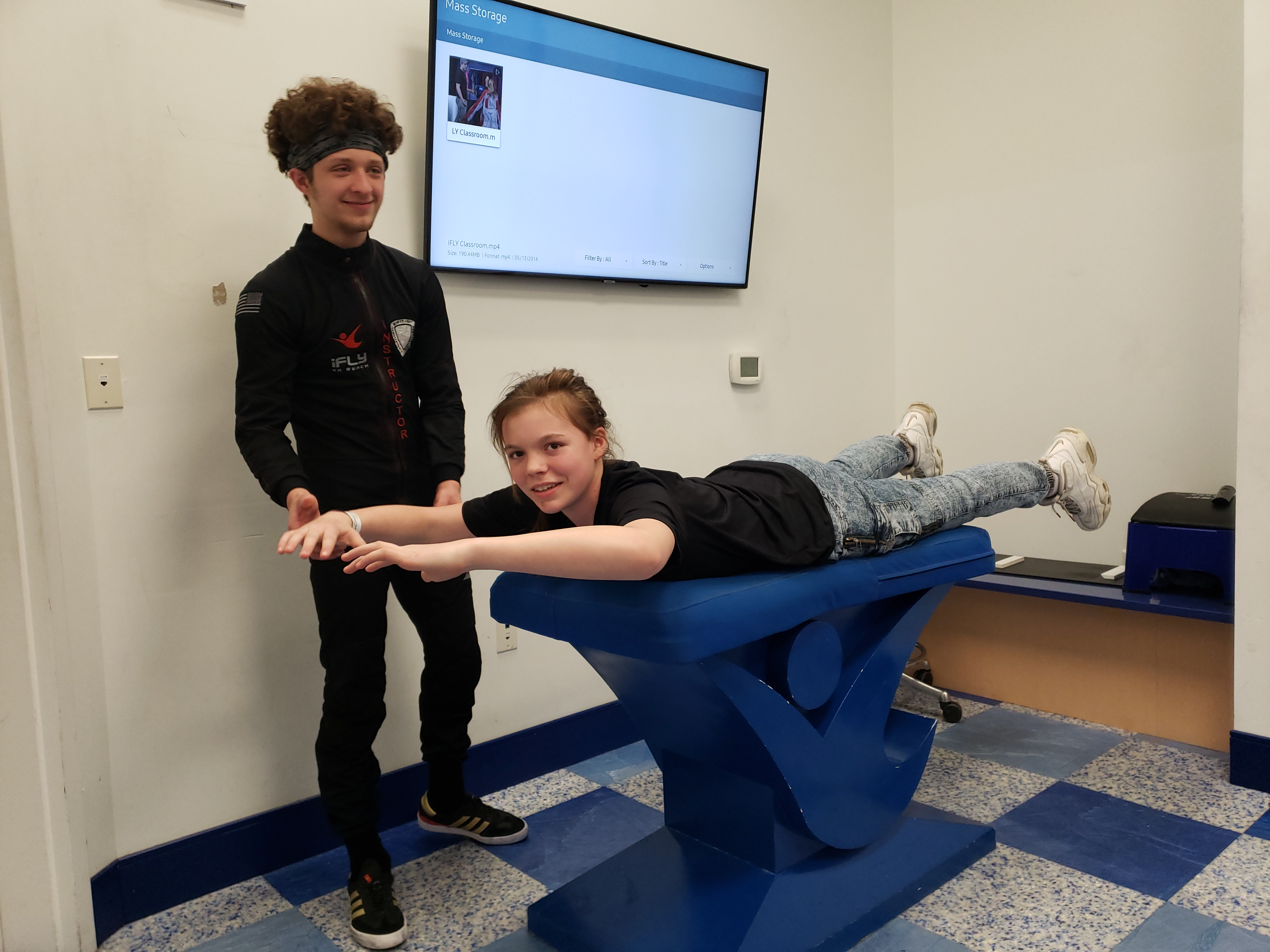 How would you learn to skydive?
First you might go to an indoor Sky diving arena and learn how to hold yourself and get acclimated to feeling of flying.
And then you would graduate to Tandem SkyDiving
Finally you would be able to take the plunge all by yourself!